Χημική
Πυρηνική
Κινητική
Μετατροπές 
ενέργειας
Ηλεκτρική
Δυναμική
Φως
Ήχος
Θερμότητα
Μερκ. Παναγιωτόπουλος - Φυσικός         www.merkopanas.blogspot.gr
1
Ας θυμηθούμε…
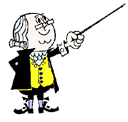 Το βάρος ενός σώματος είναι η ………………… ………………… που ασκεί η μάζα της γης στη μάζα του σώματος.
ελκτική   δύναμη
Το έργο ως φυσικό μέγεθος εκφράζει την ……………… που μεταφέρεται από ένα σώμα σ’ ένα άλλο ή την ενέργεια που ……………………… από μια μορφή σε μία άλλη.
ενέργεια
μετατρέπεται
Όταν σ’ ένα σώμα δρα σταθερή δύναμη και μετατοπίζεται το σημείο εφαρμογής της κατά τη διεύθυνσή της, τότε το ………… της δύναμης είναι ίσο με το γινόμενο Δύναμη x Μετατόπιση και διατηρείται ……………… .
έργο
σταθερό
Μερκ. Παναγιωτόπουλος-Φυσικός         www.merkopanas.blogspot.gr
2
Το έργο είναι …………………… μέγεθος.
μονόμετρο
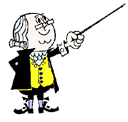 Joule
Μονάδα μέτρησης του έργου στο SI είναι το 1 ………… .
Καθώς ένα σύστημα πηγαίνει από μια κατάσταση σε μια άλλη, η ενέργεια μετασχηματίζεται από μια μορφή σε άλλη μορφή, αλλά συνολικά διατηρείται …………………… .
αμετάβλητη
θετικό
Το έργο μιας δύναμης είναι ωφέλιμο, όταν είναι …………… .
Το έργο μιας δύναμης είναι καταναλισκόμενο, όταν είναι ………………… .
αρνητικό
Μερκ. Παναγιωτόπουλος-Φυσικός         www.merkopanas.blogspot.gr
3
Η (μεταφορική) Κινητική Ενέργεια
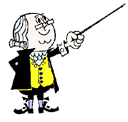 Η (μεταφορική) Κινητική Ενέργεια ορίζεται ως το έργο που απαιτείται για να μεταφέρουμε το σώμα από αρχική ταχύτητα μηδέν σε τελική ταχύτητα υ, σε χρόνο t.
Κάθε σώμα που κινείται έχει κινητική ενέργεια που υπολογίζεται από τη σχέση
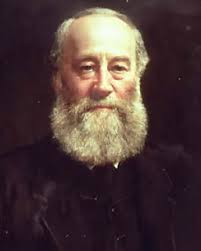 Η κινητική ενέργεια είναι μονόμετρο μέγεθος με μονάδα μέτρησης στο SI το 1 Joule (J).
J. P. Joule
(1818-1889)
Μερκ. Παναγιωτόπουλος-Φυσικός         www.merkopanas.blogspot.gr
4
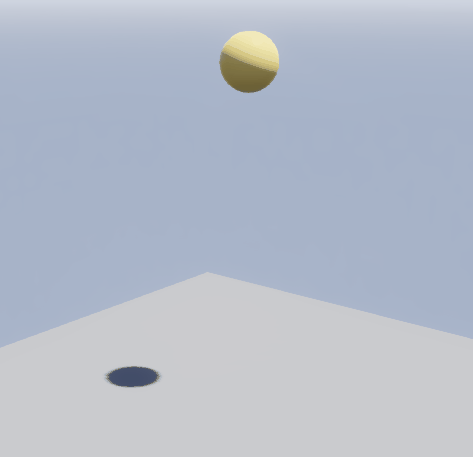 Έργο Βάρους
Μερκ. Παναγιωτόπουλος-Φυσικός         www.merkopanas.blogspot.gr
5
Να υπολογίσουμε το έργο του βάρους του σώματος μάζας m, κατά την ελεύθερη πτώση από το Α στο Γ.
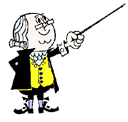 υαρχ =0
αρχική θέση A
w
h
Στην ελεύθερη πτώση του σώματος, το Έργο του Βάρους είναι θετικό και ίσο με την Κινητική Ενέργεια που έχει το σώμα στο τέλος της κίνησής του.
τελική θέση Γ
Μερκ. Παναγιωτόπουλος-Φυσικός         www.merkopanas.blogspot.gr
6
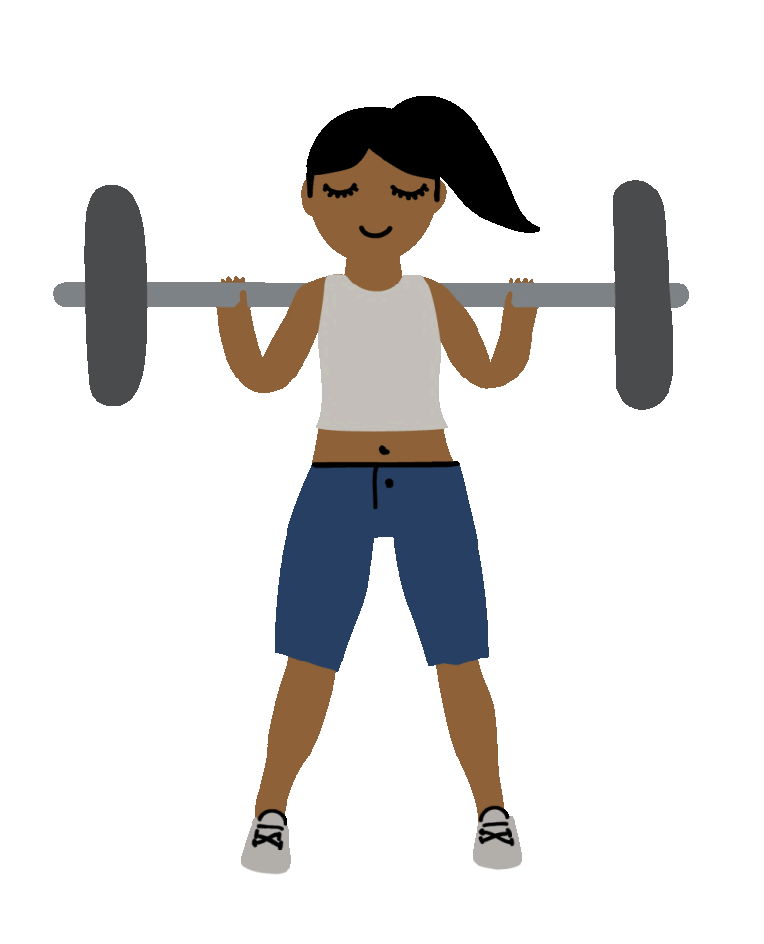 Θεώρημα Μεταβολής της Κινητικής Ενέργειας
(Θ.Μ.Κ.Ε.)
Μερκ. Παναγιωτόπουλος-Φυσικός         www.merkopanas.blogspot.gr
7
Ας δούμε τι σχέση υπάρχει ανάμεσα στο έργο του βάρους και στη μεταβολή της κινητικής ενέργειας του σώματος κατά την ελεύθερη πτώση.
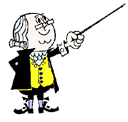 αρχική θέση A
h
Δηλαδή αποδείξαμε ότι στην ελεύθερη πτώση, μέσω του έργου του βάρους, μεταφέρθηκε στο σώμα κινητική ενέργεια που είναι ακριβώς ίση με το έργο του βάρους.
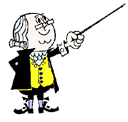 τελική θέση Γ
Μερκ. Παναγιωτόπουλος-Φυσικός         www.merkopanas.blogspot.gr
8
Το προηγούμενο συμπέρασμα μπορεί να γενικευτεί για κάθε περίπτωση όπου σ’ ένα σώμα δρουν πολλές δυνάμεις και μεταβάλλεται η κινητική του ενέργεια.
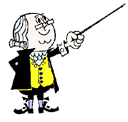 Η μεταβολή ΔΚ της κινητικής ενέργειας ενός σώματος είναι ίση με το αλγεβρικό άθροισμα Wολ των έργων όλων των δυνάμεων που δρουν στο σώμα ή (ισοδύναμα) είναι ίση με το έργο της συνισταμένης δύναμης.
Το γενικευμένο αυτό συμπέρασμα αποτελεί το 
Θεώρημα Μεταβολής της Κινητικής Ενέργειας (Θ.Μ.Κ.Ε.) ή
Θεώρημα Έργου – Ενέργειας.
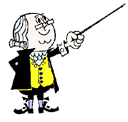 Μερκ. Παναγιωτόπουλος-Φυσικός         www.merkopanas.blogspot.gr
9
Παρατηρήσεις στο Θ.Μ.Κ.Ε.
Αποτελεί για το σώμα μια έκφραση της αρχής διατήρησης της ενέργειας.
Βρίσκει καλή εφαρμογή όταν θέλουμε να υπολογίσουμε
το μέτρο της ταχύτητας ενός σώματος, στην αρχική ή τελική του θέση.
αποστάσεις που έχει διανύσει το σώμα.
το έργο κάποιας δύναμης που δρα στο σώμα.
το μέτρο κάποιας δύναμης που δρα στο σώμα.
τη μάζα του σώματος.
Στην πραγματικότητα το Θ.Μ.Κ.Ε. είναι μια άλλη έκφραση του 2ου νόμου του Newton με την εισαγωγή των μεγεθών “έργο” και “κινητική ενέργεια”.
Μερκ. Παναγιωτόπουλος-Φυσικός         www.merkopanas.blogspot.gr
10
Εφαρμόζουμε το Θ.Μ.Κ.Ε. από μια αρχική σε μια τελική θέση ως εξής:
Σχεδιάζουμε το σώμα στην αρχική και τελική θέση του.
Σχεδιάζουμε το σώμα σε μια τυχαία ενδιάμεση θέση και τοποθετούμε τα διανύσματα των δυνάμεων που ασκούνται στο σώμα, σ’ αυτή τη θέση.
Γράφουμε την σχέση του Θ.Μ.Κ.Ε. 𝜥𝛕𝛆𝛌 − 𝜥𝛂𝛒𝛘 = WF1 + WF2 + WF3 + …
Υπολογίζουμε τα έργα WF1,WF2,… των δυνάμεων που δρουν στο σώμα.
Λύνουμε ως προς το άγνωστο μέγεθος και το υπολογίζουμε.
Σε προβλήματα Δυναμικής, συχνά είναι απλούστερο να τα λύσουμε με χρήση του Θ.Μ.Κ.Ε. παρά των εξισώσεων των νόμων του Newton.
Αντίθετα, δεν είναι χρήσιμο το Θ.Μ.Κ.Ε., αν ζητείται ή δίνεται χρόνος.
Μερκ. Παναγιωτόπουλος-Φυσικός         www.merkopanas.blogspot.gr
11
Παράδειγμα Εφαρμογής από τη σελίδα 168 του βιβλίου.
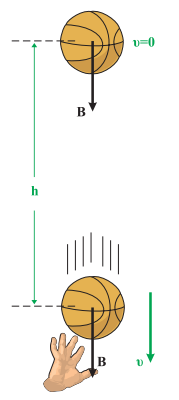 Σύμφωνα με το Θ.Μ.Κ.Ε. έχουμε: Κτ – Κα = Ww         Κτ = mgh          Κτ = 20J
Κ’τ – Κα = W’w        Κ’τ = mgh’         Κ’τ = 40J
Έστω τώρα hʹ = 2h = 4m. Όπως προηγούμενα θα έχουμε:
Η κινητική ενέργεια διπλασιάστηκε.
Μερκ. Παναγιωτόπουλος-Φυσικός         www.merkopanas.blogspot.gr
12
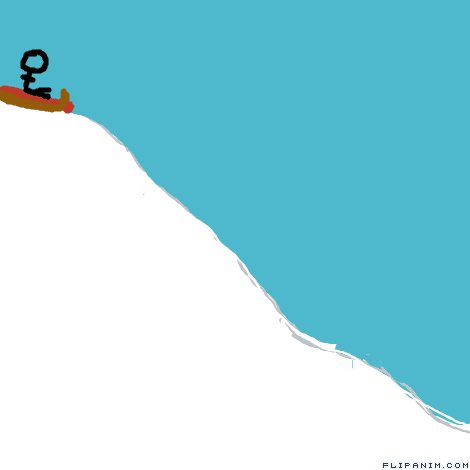 Βαρυτική Δυναμική Ενέργεια
Μερκ. Παναγιωτόπουλος-Φυσικός         www.merkopanas.blogspot.gr
13
Ένα σώμα ή σύστημα σωμάτων μπορεί ν’ αποθηκεύσει ΕΝΕΡΓΕΙΑ λόγω της ΘΕΣΗΣ του ή της ΚΑΤΑΣΤΑΣΗΣ στην οποία βρίσκεται. Η αποθηκευμένη ενέργεια λέγεται ΔΥΝΑΜΙΚΗ, γιατί όταν αυτή υπάρχει, το σώμα μπορεί να παράγει έργο.
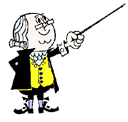 Το σώμα που βρίσκεται σε κάποιο ύψος από το έδαφος έχει Βαρυτική Δυναμική ενέργεια,
η τεντωμένη χορδή ενός τόξου ή ένα τεντωμένο ελατήριο έχουν Ελαστική Δυναμική ενέργεια,
ηλεκτρικά φορτία που αλληλεπιδρούν έχουν Ηλεκτρική Δυναμική ενέργεια.
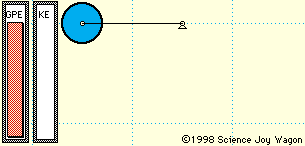 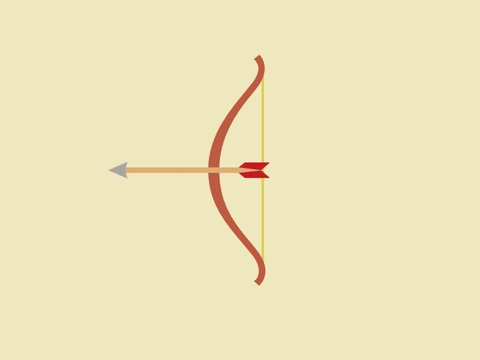 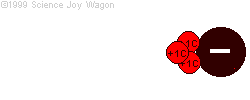 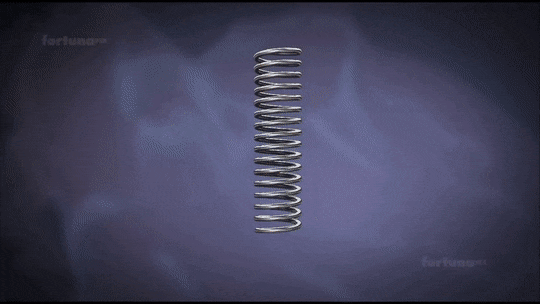 Μερκ. Παναγιωτόπουλος-Φυσικός         www.merkopanas.blogspot.gr
14
Εμείς, με ποια Δυναμική Ενέργεια θ’ ασχοληθούμε;
Θ’ ασχοληθούμε με τη Βαρυτική Δυναμική Ενέργεια. Συμβολίζεται με U και έχει ως μονάδα μέτρησης στο SI το 1 Joule.
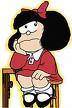 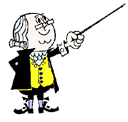 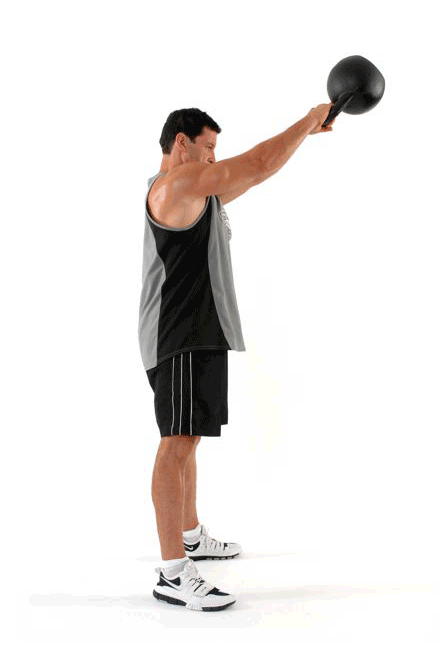 Σε κάθε περίπτωση, η Δυναμική Ενέργεια ενός σώματος (ή ενός συστήματος σωμάτων) που βρίσκεται σε μια θέση, είναι ίση με το έργο της εξωτερικής δύναμης που έφερε το σώμα (ή το σύστημα) σ’ αυτή τη θέση.
Μερκ. Παναγιωτόπουλος-Φυσικός         www.merkopanas.blogspot.gr
15
Θέλουμε να υπολογίσουμε τη Βαρυτική Δυναμική Ενέργεια του σώματος μάζας m, όταν βρεθεί σε ύψος h από το έδαφος.
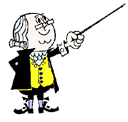 θέση Γ
h
(1)
Επειδή το σώμα (κινούμενο οριακά) ανεβαίνει με (σχεδόν) μηδενική ταχύτητα, θα ισχύει: Fεξ = w       Fεξ = mg
θέση Α
(2)
(2)
(1)
Μερκ. Παναγιωτόπουλος-Φυσικός         www.merkopanas.blogspot.gr
16
Παρατηρήσεις στη Βαρυτική Δυναμική Ενέργεια
Η τιμή της U σε μία θέση δεν εξαρτάται από την πορεία που ακολουθεί το σώμα, αλλά μόνο από το ύψος h αυτής της θέσης σε σχέση με την αρχική.
θέση Β
θέση Γ
θέση A
h1
h2
h
h
h
UA = UB = UΓ
Μερκ. Παναγιωτόπουλος-Φυσικός         www.merkopanas.blogspot.gr
17
θέση Γ
h
θέση Α (Γη)
Μερκ. Παναγιωτόπουλος-Φυσικός         www.merkopanas.blogspot.gr
18
Για να υπολογίσουμε τη δυναμική ενέργεια που έχει το σώμα στη θέση Α, χρειάζεται να ορίσουμε ένα επίπεδο αναφοράς όπου εκεί θα θεωρούμε ότι η δυναμική ενέργεια είναι 0. Συνήθως, ως τέτοιο επίπεδο παίρνουμε την επιφάνεια της Γης (ή όποιο άλλο νοητό επίπεδο μας εξυπηρετεί).
Στη θέση Α το σώμα έχει βαρυτική δυναμική ενέργεια mgh, επειδή τόση είναι η διαφορά ενέργειας ανάμεσα στο Α και στην επιφάνεια της Γης.
Ουσιαστικά μας ενδιαφέρουν οι μεταβολές της δυναμικής ενέργειας.
UΑ = m.g.h
θέση A
h
UA – UΓης = mgh
UΓης = 0
Μερκ. Παναγιωτόπουλος-Φυσικός         www.merkopanas.blogspot.gr
19
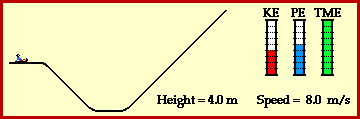 Μηχανική Ενέργεια
Μερκ. Παναγιωτόπουλος-Φυσικός         www.merkopanas.blogspot.gr
20
Ως Μηχανική Ενέργεια (Εμηχ) ενός σώματος ή συστήματος σωμάτων ορίζουμε το άθροισμα της Κινητικής Ενέργειας (Κ) και της Δυναμικής Ενέργειας (U) που έχει το σώμα ή το σύστημα των σωμάτων.
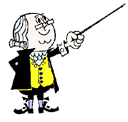 Εμηχ = Κ + U
Μερκ. Παναγιωτόπουλος-Φυσικός         www.merkopanas.blogspot.gr
21
Ενεργειακή μελέτη της ελεύθερης πτώσης ενός σώματος
Στην αρχή το σώμα βρίσκεται στη θέση Α και έχει μόνο βαρυτική δυναμική ενέργεια.
Καθώς το σώμα αφήνεται να πέσει, συμβαίνει μετατροπή της δυναμικής σε κινητική ενέργεια μέσω του έργου του βάρους.
Στη θέση Γ το σώμα έχει δυναμική και κινητική ενέργεια.
Στη θέση Δ (οριακά πριν ακουμπήσει στο έδαφος), το σώμα έχει μόνο κινητική ενέργεια.
Στη θέση Ε (έδαφος) το σώμα, δεχόμενο δύναμη προς τα πάνω, παραμορφώνεται και σταματά στιγμιαία.  
Στη συνέχεια το σώμα κινείται προς τα πάνω, με το φαινόμενο να συμβαίνει αντίστροφα.
υαρχ=0
θέση A
θέση Γ
hΓ
h
θέση Δ
θέση Ε
UΓης = 0
Μερκ. Παναγιωτόπουλος-Φυσικός         www.merkopanas.blogspot.gr
22
Αρχή διατήρησης της Μηχανικής Ενέργειας
Η μεταβολή της κινητικής ενέργειας ανάμεσα στις θέσεις Α και Δ:
υαρχ=0
θέση A
(3)
Η μεταβολή της δυναμικής ενέργειας ανάμεσα στις θέσεις Α και Δ:
θέση Γ
(4)
hΓ
Προσθέτουμε κατά μέλη τις σχέσεις (3) και (4).
h
θέση Δ
UΓης = 0
Η προηγούμενη απόδειξη είναι εκτός ύλης.
Μερκ. Παναγιωτόπουλος-Φυσικός         www.merkopanas.blogspot.gr
23
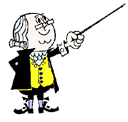 υαρχ=0
θέση A
θέση Γ
Σε κάθε θέση του σώματος από το Α μέχρι το Δ, κατά την ποσότητα που μειώνεται η δυναμική του ενέργεια, αυξάνεται η κινητική του ενέργεια.
hΓ
h
θέση Δ
UΓης = 0
Μερκ. Παναγιωτόπουλος-Φυσικός         www.merkopanas.blogspot.gr
24
Παρακάτω δίνονται διευθύνσεις όπου μπορείτε να βρείτε αναρτήσεις με θέμα  “Κινητική και Δυναμική ενέργεια – Θ.Μ.Κ.Ε.”.
Διαδικτυακή παρουσίαση θεωρίας από τον Σταύρο Λουβερδή εδώ.
Διαδικτυακή παρουσίαση θεωρίας από τον Σωκ. Καλέλη (schooldoctor) εδώ.
Πολλές διαδικτυακές παρουσιάσεις θεωρίας και ασκήσεων εδώ.
Η έννοια «ΕΝΕΡΓΕΙΑ» από τον Ανδρέα Ι. Κασσέτα εδώ, εδώ κι εδώ.
Παρουσίαση προσομοίωσης από τον Λευτέρη Παπαδόπουλο εδώ.
Μια αγγλόφωνη ανάρτηση ppt του Jefferson lab  από εδώ.
Προσομοιώσεις από τον Ηλία Σιτσανλή για Κινητική Ενέργεια και Θ.Μ.Κ.Ε. εδώ, για Βαρυτική Δυναμική Ενέργεια εδώ και για Διατήρηση της Μηχανικής Ενέργειας εδώ.
“To Θ.Μ.Κ.Ε., η Α.Δ.Μ.Ε και η Α.Δ.Ε. Πότε ισχύουν;” από τον Διονύση Μάργαρη εδώ.
Ένα κείμενο από τον Γιάννη Κυριακόπουλο εδώ.
Πολλές ερωτήσεις και ασκήσεις από το «Υλικό Φυσικής – Χημείας» εδώ.
Μερκ. Παναγιωτόπουλος-Φυσικός         www.merkopanas.blogspot.gr
25
Ερωτήσεις σε “Έργο – Ενέργεια” με το πρόγραμμα Hot Potatoes
Η ανάρτηση περιέχει ερωτήσεις από το σύνολο του κεφαλαίου « 2.1  ΕΝΕΡΓΕΙΑ ».
Ερωτήσεις Πολλαπλής Επιλογής (θα βρείτε 2 αρχεία μ’ ένα σύνολο 55 ερωτήσεων)
και
  Ερωτήσεις Σωστού - Λάθους (θα βρείτε 2 αρχεία μ’ ένα σύνολο 55 ερωτήσεων) 
ΕΔΩ
Μερκ. Παναγιωτόπουλος-Φυσικός         www.merkopanas.blogspot.gr
26
Ερωτήσεις από το βιβλίο
(από σελ. 189)
Μερκ. Παναγιωτόπουλος - Φυσικός               www.merkopanas.blogspot.gr
27
3. Ένα αντικείμενο, που συγκρατείται ακίνητο, αφήνεται να πέσει ελεύθερα. Να θεωρήσετε την αντίσταση του αέρα αμελητέα και να εξηγήσετε με λίγα λόγια, πώς εφαρμόζεται για το αντικείμενο η αρχή διατήρησης της ενέργειας. Να κάνετε το ίδιο, αν η αντίσταση από τον αέρα δεν θεωρείται αμελητέα.
Αντίσταση αέρα αμελητέα: Η μηχανική ενέργεια διατηρείται. Καθώς το σώμα πέφτει, μειώνεται η δυναμική του ενέργεια και αυξάνεται η κινητική του ενέργεια, έτσι ώστε το άθροισμά τους να μένει σταθερό.
Αντίσταση αέρα μη αμελητέα: Καθώς το σώμα πέφτει, η δυναμική του  ενέργεια μειώνεται μετατρεπόμενη σε κινητική (κατά ένα μέρος) και σε θερμότητα (λόγω τριβής με τον αέρα).
Μερκ. Παναγιωτόπουλος-Φυσικός         www.merkopanas.blogspot.gr
28
4.  Ένας αλεξιπτωτιστής πέφτει από το αεροπλάνο και αφού ανοίξει το αλεξίπτωτο, κινούμενος για κάποιο χρονικό διάστημα με σταθερή ταχύτητα, προσγειώνεται στο έδαφος. Στο χρονικό αυτό διάστημα διατηρείται ή όχι η μηχανική ενέργεια του αλεξιπτωτιστή;
Όσο η ταχύτητα μένει σταθερή, η κινητική ενέργεια παραμένει επίσης σταθερή. Έτσι, παρά το γεγονός ότι σ’ αυτό το διάστημα η δυναμική ενέργεια μειώνεται, δεν έχουμε παράλληλα μετατροπή της δυναμικής ενέργειας σε κινητική. Συνεπώς, σ’ αυτό το διάστημα δεν διατηρείται η μηχανική ενέργεια σταθερή.
Μερκ. Παναγιωτόπουλος-Φυσικός         www.merkopanas.blogspot.gr
29
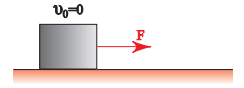 5.  Στην εικόνα φαίνεται ένα σώμα, το οποίο τίθεται σε κίνηση στο λείο οριζόντιο επίπεδο από μια σταθερή οριζόντια δύναμη F. Μετά από μετατόπιση κατά x, 2x, 3x, η κινητική ενέργεια του σώματος είναι Κ, 2Κ, 3Κ αντίστοιχα. Δηλαδή η κινητική ενέργεια είναι ανάλογη της μετατόπισης.
Πώς το εξηγείτε αυτό;
Από την εφαρμογή του Θ.Μ.Κ.Ε. θα πάρουμε:
Kτ – Κα = Wολ
Kτ = F.x
Kτ = WF
Παρατηρούμε ότι η κινητική ενέργεια Κτ είναι ανάλογη της μετατόπισης x.
Μερκ. Παναγιωτόπουλος-Φυσικός         www.merkopanas.blogspot.gr
30
8. Ένα σώμα μάζας m αφήνεται να πέσει από μικρό ύψος h. Αν η αντίσταση του αέρα είναι αμελητέα, να σχεδιαστούν στους ίδιους άξονες ενέργεια - ύψος, η κινητική, η δυναμική και η ολική ενέργεια του σώματος κατά την πτώση του.
Ε
νέ
ρ
γ
ει
α
Εμ  = σταθ.
K
U
h
0
Ύψος
Μερκ. Παναγιωτόπουλος-Φυσικός         www.merkopanas.blogspot.gr
31
10.  Όταν ένα αυτοκίνητο κινείται επιταχυνόμενο αυξάνει την κινητική του ενέργεια καταναλώνοντας καύσιμα. Έχει κατά την άποψή σας βάση ο ισχυρισμός πως όταν το αυτοκίνητο κινείται με σταθερή ταχύτητα, δηλαδή χωρίς να αυξάνεται η κινητική του ενέργεια, δεν απαιτείται δαπάνη καυσίμων;
Μακάρι να μπορούσε να γίνει κάτι τέτοιο! Θα κινούμαστε τζάμπα, αρκεί να κινούμαστε με σταθερή ταχύτητα!! Προφανώς δεν στέκει αυτή η άποψη, γιατί ο κινητήρας χρειάζεται να δουλεύει συνέχεια, δηλαδή να καταναλώνει συνέχεια καύσιμο, είτε κινείται με σταθερή ταχύτητα, είτε όχι. 
Θα μπορούσε να γίνει κάτι τέτοιο, αν η κίνηση γινόταν στο κενό (έλλειψη οποιασδήποτε αντίστασης).
Μερκ. Παναγιωτόπουλος-Φυσικός         www.merkopanas.blogspot.gr
32
13.  Να χαρακτηρίσετε με (Σ) τις σωστές και με (Λ) τις λανθασμένες προτάσεις.
Α.  Η ταχύτητα και η κινητική ενέργεια ενός σώματος που κινείται σε οριζόντιο επίπεδο, αναλύονται σε δύο συνιστώσες η κάθε μία.
Δ.  Η κινητική ενέργεια ενός συστήματος σωμάτων, είναι ίση με το άθροισμα των κινητικών ενεργειών των σωμάτων του συστήματος.
Ε.  Αν ένα σώμα αφεθεί να κινηθεί σε λείο κεκλιμένο επίπεδο μόνο με την επίδραση του βάρους του, τότε: Το έργο του βάρους, είναι ίσο με την ελάττωση της δυναμικής ενέργειας η οποία είναι ισόποση με την αύξηση της κινητικής του ενέργειας.
Λ
Σ
Σ
Μερκ. Παναγιωτόπουλος-Φυσικός         www.merkopanas.blogspot.gr
33
14. Να συνδέσετε με μια γραμμή τους όρους μονόμετρο μέγεθος ή διανυσματικό μέγεθος με τα αντίστοιχα μεγέθη:
Μερκ. Παναγιωτόπουλος-Φυσικός         www.merkopanas.blogspot.gr
34
24.  Ένα σώμα ρίχνεται με οριζόντια ταχύτητα υ0 πάνω σε οριζόντιο επίπεδο με το οποίο έχει συντελεστή τριβής ολίσθησης μ.
Ποιο από τα παρακάτω διαγράμματα παριστάνει την κινητική ενέργεια του σώματος σε συνάρτηση με τη μετατόπισή του;
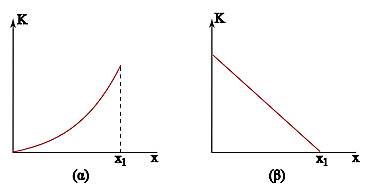 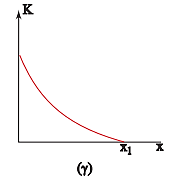 Μερκ. Παναγιωτόπουλος-Φυσικός         www.merkopanas.blogspot.gr
35
25.  Ποιες από τις παρακάτω προτάσεις είναι σωστές;
Α.  Ένα αντικείμενο που είναι ακίνητο δεν μπορεί να έχει ενέργεια.
Β.  Μια δύναμη που ασκείται σ’ ένα σώμα παράγει έργο ακόμη και αν το σώμα δεν κινείται.
Γ.  Η βαρυτική δυναμική ενέργεια είναι το μόνο είδος δυναμικής ενέργειας που εμφανίζεται στη φύση.
Δ.  Ένα αντικείμενο το οποίο δεν κινείται μπορεί να έχει δυναμική ενέργεια.
Ε.  Μια δύναμη που ασκείται σ’ ένα σώμα δεν παράγει έργο, όταν το σώμα δεν κινείται, ή όταν η γωνία μεταξύ της δύναμης και της μετατόπισης είναι 90°.
Μερκ. Παναγιωτόπουλος-Φυσικός         www.merkopanas.blogspot.gr
36
26.  Αν ένα αντικείμενο αφεθεί να πέσει ελεύθερα η βαρυτική δυναμική του ενέργεια μετατρέπεται:
Α.  Ακαριαία σε κινητική ενέργεια.
Β.  Σταδιακά σε κινητική ενέργεια.
Γ.  Κατά ένα μέρος σε κινητική ενέργεια.
Δ.  Τίποτα από τα παραπάνω.
Ποια από τις προηγούμενες προτάσεις είναι σωστή;
Μερκ. Παναγιωτόπουλος-Φυσικός         www.merkopanas.blogspot.gr
37
Ασκήσεις από το βιβλίο
(από σελ. 193)
38
Μερκ. Παναγιωτόπουλος - Φυσικός               www.merkopanas.blogspot.gr
2.  Ένα σώμα μάζας m = 10kg συγκρατείται σε ύψος h = 20m από το έδαφος.
Α.  Πόση είναι η δυναμική ενέργεια του σώματος, στο ύψος h;
Β.  Αν αφήσουμε το σώμα ελεύθερο να πέσει, να παραστήσετε γραφικά τη δυναμική του ενέργεια σε συνάρτηση με το ύψος του από το έδαφος.
Δίνεται g = 10m/s2.
U = 2000J
3.  Ένα αυτοκίνητο μάζας m = 1000kg κινείται με σταθερή ταχύτητα 15m/s. Αν ο οδηγός εφαρμόσει τα φρένα, στο αυτοκίνητο αναπτύσσεται μια δύναμη τριβής ίση με 7500Ν. Να βρεθεί σε πόση απόσταση θα σταματήσει το αυτοκίνητο.
U/J
x = 15m
2000
20
x/m
Μερκ. Παναγιωτόπουλος-Φυσικός         www.merkopanas.blogspot.gr
39
4.  Ένα σώμα αφήνεται να πέσει ελεύθερα από ύψος h = 20m. 
Με τι ταχύτητα φτάνει το σώμα στο έδαφος; 
Τι ενέργεια είχε τo σώμα σε ύψος h και σε ποια μορφή μετατρέπεται τελικά αυτή;    Δίνεται g = 10m/s2.
υ = 20m/s
6.  Ένα σώμα αφήνεται να κινηθεί κατά μήκος του λείου κεκλιμένου επιπέδου. Το σώμα μετά από τη διαδρομή ΑΓ εισέρχεται στο οριζόντιο επίπεδο με το οποίο έχει συντελεστή τριβής ολίσθησης μ = 0,2. Αν είναι ΑΓ = ΓΖ = 6m, να βρείτε την ταχύτητα με την οποία φτάνει το σώμα στο σημείο Ζ.
Δίνεται g = 10m/s2.
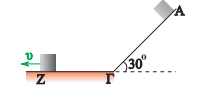 υ = 6m/s
Δυναμική        Κινητική        Θερμότητα
Μερκ. Παναγιωτόπουλος-Φυσικός         www.merkopanas.blogspot.gr
40
9. Ένας μαθητής σπρώχνει ένα κιβώτιο μάζας m = 100kg πάνω σ’ έναν οριζόντιο δρόμο με τον οποίο το κιβώτιο έχει συντελεστή τριβής ολίσθησης μ = 0,5. Πόση ενέργεια προσφέρει ο μαθητής στο κιβώτιο, αν το μετατοπίσει με σταθερή ταχύτητα, κατά 10m; (g = 10m/s2).
5000J
13.  Ένας μαθητής πετάει μια πέτρα κατακόρυφα προς τα επάνω και το μέγιστο ύψος, που φτάνει αυτή είναι h = 40m.
Α.  Σε ποιο ύψος η κινητική ενέργεια της πέτρας είναι η μισή της αρχικής της;
20m
Μερκ. Παναγιωτόπουλος-Φυσικός         www.merkopanas.blogspot.gr
41
14.  Ένα σώμα μάζας m = 4kg κινείται σε λείο οριζόντιο επίπεδο με σταθερή ταχύτητα υ0 = 10m/s. Από τη χρονική στιγμή t = 0, ασκούμε στο σώμα δύναμη F = 10N αντίθετης κατεύθυνσης με εκείνη της ταχύτητάς του.
Να βρεθεί:
Α.  Η ταχύτητα του σώματος μετά από διαδρομή x1 = 7,2m.
Β.  Η απόσταση που θα διανύσει το σώμα μέχρι να μηδενιστεί στιγμιαία η ταχύτητά του.
υ = 8m/s
x = 20m
Μερκ. Παναγιωτόπουλος-Φυσικός         www.merkopanas.blogspot.gr
42
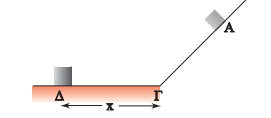 19.  Το σώμα μάζας m = 2kg αφήνεται στο σημείο Α του λείου κεκλιμένου επιπέδου και μετά από διαδρομή x = 5m, σταματάει στο σημείο Δ του οριζόντιου επιπέδου με το οποίο έχει συντελεστή τριβής ολίσθησης μ = 0,6.
Α.  Με πόση ταχύτητα φτάνει το σώμα στο σημείο Γ;
Β.  Πόση είναι η ελάχιστη ενέργεια που απαιτείται για να επαναφέρουμε το
σώμα στο σημείο Α; 
Δίνεται g = 10m/s2.
120J
Μερκ. Παναγιωτόπουλος-Φυσικός         www.merkopanas.blogspot.gr
43
Ερωτήσεις  και  Ασκήσεις εκτός του βιβλίου
Μερκ. Παναγιωτόπουλος - Φυσικός               www.merkopanas.blogspot.gr
44
1.  Ένας μαθητής ισχυρίζεται ότι αν ανέβει με τα πόδια από το ισόγειο στον 2ο όροφο, αυξάνεται η μηχανική του ενέργεια. Να αιτιολογήσετε το σωστό ή λάθος του ισχυρισμού του μαθητή.
Σωστός ο ισχυρισμός.
2.  Ποια από τις παρακάτω μονάδες είναι ισοδύναμη με 1 Joule;
α.  Kg.m2/s.                                                              β.  Kg.m/s2.
γ.  Kg.m2/s2 .                                                            δ.  Ν.m2/s2.
Μερκ. Παναγιωτόπουλος-Φυσικός         www.merkopanas.blogspot.gr
45
4.  Μηχανική ενέργεια ονομάζεται
α.  το έργο που παράγει μια μηχανή.
β.  η ενέργεια που χρησιμοποιεί μια μηχανή.
γ.  η κινητική ενέργεια ενός σώματος όταν αυτό πέφτει ελεύθερα. 
δ.  το άθροισμα της κινητικής και της δυναμικής ενέργειας ενός σώματος.
5.  Κατά την ελεύθερη πτώση ενός σώματος
α.   η κινητική του ενέργεια παραμένει σταθερή. 
β.   η δυναμική του ενέργεια παραμένει σταθερή. 
γ.   η μηχανική του ενέργεια παραμένει σταθερή.
δ.   η δυναμική του ενέργεια αυξάνεται και η κινητική του ελαττώνεται.
Μερκ. Παναγιωτόπουλος-Φυσικός         www.merkopanas.blogspot.gr
46
6.  Ένα σώμα εκτελεί ευθύγραμμη μεταφορική κίνηση. 
α. Αν η κίνηση είναι επιβραδυνόμενη, η κινητική ενέργεια του σώματος θα είναι αρνητική.
β. Αν η ταχύτητα του σώματος είναι αρνητική, η κινητική του ενέργεια θα είναι αρνητική.
γ.  Το σώμα θα έχει κινητική ενέργεια που θα είναι πάντοτε θετική.
δ.  Αν η ταχύτητα του σώματος αυξάνεται, η κινητική του ενέργεια θα είναι θετική, ενώ αν η ταχύτητα μειώνεται, τότε η κινητική ενέργεια θα είναι αρνητική.
Μερκ. Παναγιωτόπουλος-Φυσικός         www.merkopanas.blogspot.gr
47
7.  Δύο σώµατα Α, Β µικρών διαστάσεων, µε µάζες m και 2m, αφήνονται διαδοχικά να πέσουν ελεύθερα από µικρά ύψη 2h και h αντίστοιχα, όπως φαίνεται στο παρακάτω σχήµα.
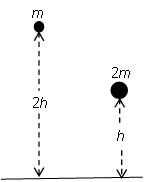 Μερκ. Παναγιωτόπουλος-Φυσικός         www.merkopanas.blogspot.gr
48
8.  Σώμα μάζας m εκτοξεύεται κατακόρυφα προς τα πάνω από ύψος 10m από το έδαφος, με αρχική ταχύτητα 10m/s. Το μέγιστο ύψος που θα φτάσει το σώμα από το έδαφος είναι 
α.  5m.                 β. 15m.                 γ. 25m.                 δ. 40m.
Δίνεται g = 10m/s2.
9.  Δύο σώματα Α, Β με μάζες mΑ και mΒ (mΑ < mΒ) αντίστοιχα, αφήνονται να κάνουν ελεύθερη πτώση από το ίδιο ύψος κοντά στο έδαφος.
Όταν φτάσουν στο έδαφος
α.  μεγαλύτερη κινητική ενέργεια θα έχει το σώμα Α.
β.  μεγαλύτερη κινητική ενέργεια θα έχει το σώμα Β.
γ.  τα δύο σώματα θα έχουν ίδιες κινητικές ενέργειες.
δ.  το σώμα Α θα έχει μεγαλύτερη ταχύτητα από αυτή του σώματος Β.
Μερκ. Παναγιωτόπουλος-Φυσικός         www.merkopanas.blogspot.gr
49
10.
Μερκ. Παναγιωτόπουλος-Φυσικός         www.merkopanas.blogspot.gr
50
Kα = 8J,    K = 58J
12. Ένα σώμα μάζας m=2kg αρχικά ηρεμεί σε λείο οριζόντιο επίπεδο. Στο σώμα αρχίζει να ασκείται δύναμη F=10N, που σχηματίζει με το οριζόντιο επίπεδο γωνία φ=600. Να βρείτε την ταχύτητα του σώματος μετά από μετατόπισή του κατά 3,2m.
υ = 4m/s
Μερκ. Παναγιωτόπουλος-Φυσικός         www.merkopanas.blogspot.gr
51
Α
Γ
16m
13.
Ένα σώμα κινείται σε οριζόντιο δάπεδο και στη θέση Α έχει κινητική ενέργεια 80J. Να βρείτε την κινητική ενέργεια του σώματος στη θέση Γ, όταν η μόνη οριζόντια δύναμη που δέχεται το σώμα είναι η δύναμη της τριβής από το δάπεδο, μέτρου 5Ν. Η απόσταση του Γ από το Α είναι 16m.
KΓ = 0J
Μερκ. Παναγιωτόπουλος-Φυσικός         www.merkopanas.blogspot.gr
52
20Ν
6 m/s2
6 m/s
1 s,    3,6m
Μερκ. Παναγιωτόπουλος-Φυσικός         www.merkopanas.blogspot.gr
53
15.  Ο οδηγός ενός αυτοκινήτου που τρέχει ασκεί ξαφνικά στο πετάλι του φρένου σταθερή δύναμη για ν’ αποφύγει ατύχημα. Το ίχνος του φρεναρίσματος στο δρόμο έχει μήκος 25m. Αν ο συντελεστής τριβής ολίσθησης ανάμεσα στη ρόδα και τον δρόμο είναι μ=0,8, να υπολογίσετε την ταχύτητα που είχε το αυτοκίνητο τη στιγμή που ο οδηγός ξεκίνησε να πατά το φρένο. (Το ίχνος δημιουργήθηκε από τη στιγμή που ξεκίνησε το φρενάρισμα μέχρι το σταμάτημα του αυτοκινήτου.)
20m/s
Μερκ. Παναγιωτόπουλος-Φυσικός         www.merkopanas.blogspot.gr
54